Figure 1.  Photograph of the tip of the recording electrode. The shape of the tip was shown to be most suitable for in ...
Cereb Cortex, Volume 12, Issue 6, June 2002, Pages 585–589, https://doi.org/10.1093/cercor/12.6.585
The content of this slide may be subject to copyright: please see the slide notes for details.
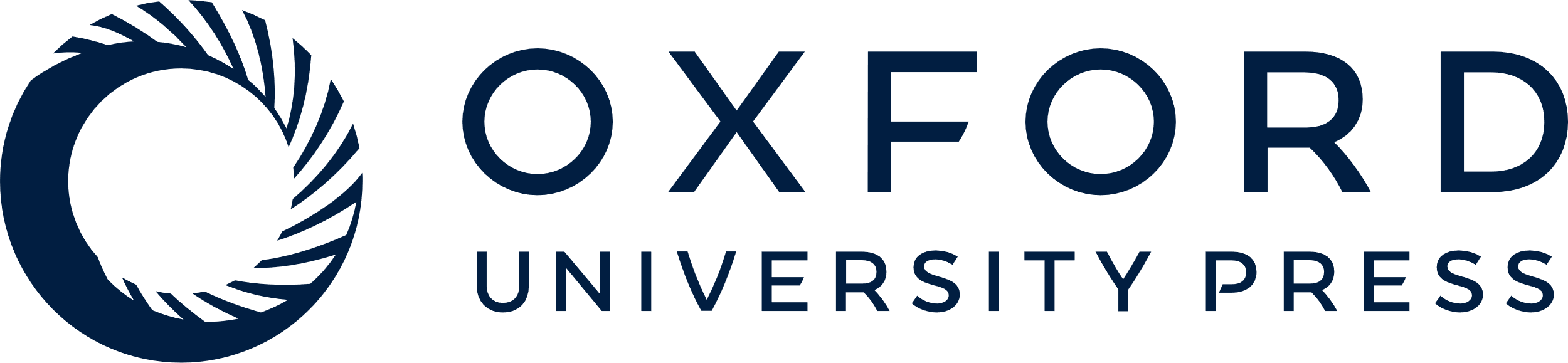 [Speaker Notes: Figure 1.  Photograph of the tip of the recording electrode. The shape of the tip was shown to be most suitable for in vivo whole-cell patch recordings in our experiment. Calibration bar, 10 μm.


Unless provided in the caption above, the following copyright applies to the content of this slide: © Oxford University Press]